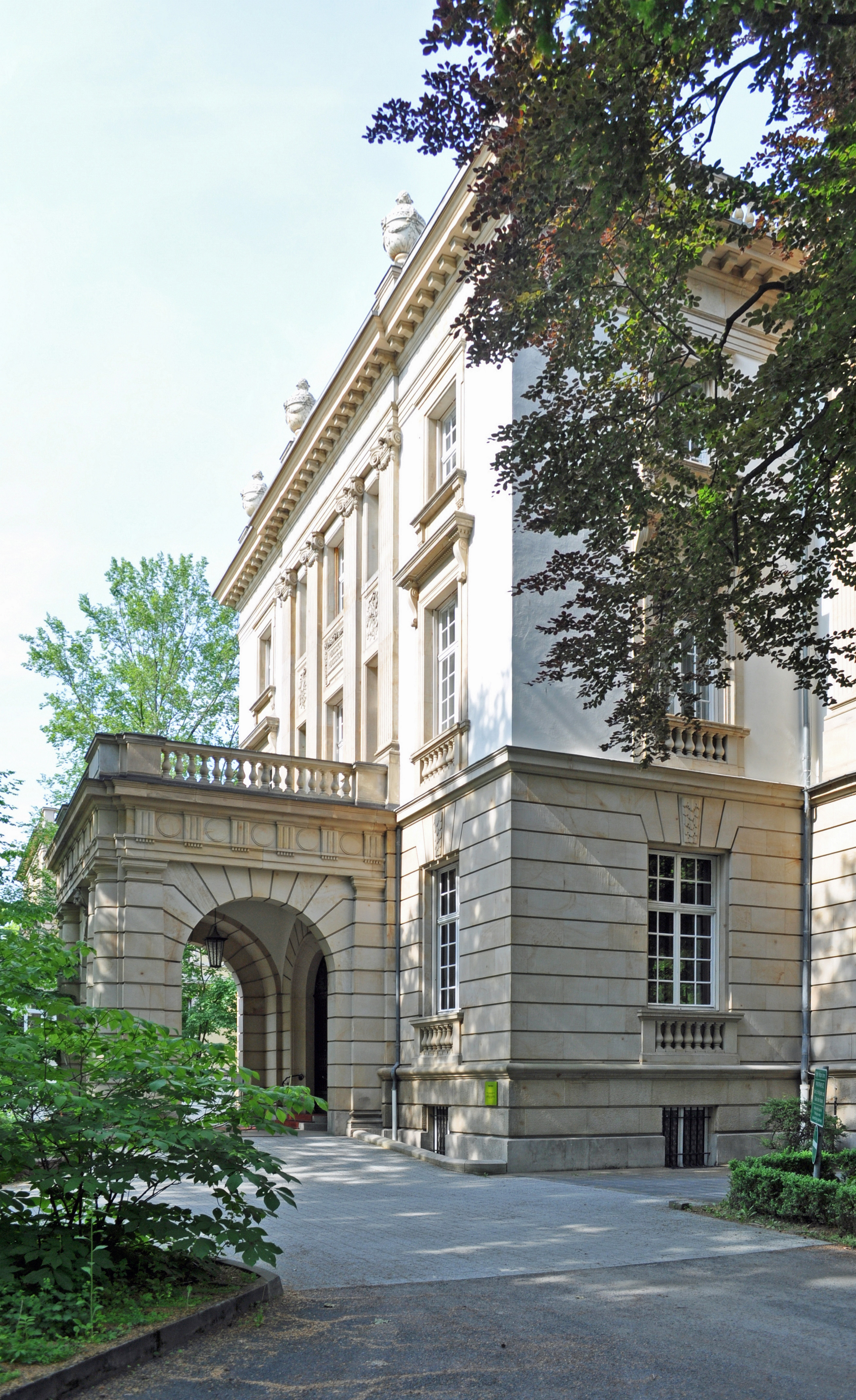 Frankfurter Gesellschaft
ErgebnisSE DER Mitgliederbefragung
Was stellen wir heute vor?
insgesamt 36 Fragen, davon 20 als Bewertungsfragen (Pflichtfragen), die übrigen 16 als Eingabe-Fragen (freiwillig), 
die Diagramme auf den nachfolgenden Slides behandeln nur die Bewertungsfragen, die Aufschlüsselung der Ergebnisse der Bewertungsfragen nach Alterskohorten und die Erkenntnisse aus den Eingabe-Fragen werden ergänzend frei referiert
begonnen haben 276 Mitglieder, ab Frage 7 noch 218 Mitglieder, beendet haben 216 Mitglieder
mit Namensnennung haben 137 begonnen
Was stellen wir heute vor?
Frage 2: Wie alt sind Sie?
Frage 5: Was hat Sie zum Eintritt in die Frankfurter Gesellschaft bewogen?
Grad von Zustimmung/Interesse/Relevanz bestimmt sich nach den Werten 1 – 5: 1- niedrig – 5 - hoch
Fragen 7 – 11 – Wie oft waren Sie im letzten Jahr in der Frankfurter Gesellschaft bei…
Frage 12: Wie zufrieden sind Sie als Mitglied in der Frankfurter Gesellschaft?
Grad von Zustimmung/Interesse/Relevanz bestimmt sich nach den Werten 1 – 5: 1- niedrig – 5 - hoch
Frage 13: Was sind Ihre Motive für die Teilnahme an Veranstaltungen der Frankfurter Gesellschaft?
Grad von Zustimmung/Interesse/Relevanz bestimmt sich nach den Werten 1 – 5: 1- niedrig – 5 - hoch
Frage 15: Was hält Sie typischerweise davon ab, zu einer Veranstaltung in die Frankfurter Gesellschaft zu kommen oder deren Angebot zu nutzen?
Grad von Zustimmung/Interesse/Relevanz bestimmt sich nach den Werten 1 – 5: 1- niedrig – 5 - hoch
Frage 17: Welche Veranstaltungsformate interessieren Sie besonders ?
Grad von Zustimmung/Interesse/Relevanz bestimmt sich nach den Werten 1 – 5: 1- niedrig – 5 - hoch
Frage 18: Bezüglich Ihres Interesses an Veranstaltungen der Frankfurter Gesellschaft haben wir noch ein paar ergänzende Fragen an Sie
Grad von Zustimmung/Interesse/Relevanz bestimmt sich nach den Werten 1 – 5: 1- niedrig – 5 - hoch
Frage 20: Wie empfinden Sie die Häufigkeit der einzelnen Veranstaltungsformate?
Grad von Zustimmung/Interesse/Relevanz bestimmt sich nach den Werten 1 – 5: 1- niedrig – 5 - hoch
Frage 21: Würden Sie lockerere Formate bevorzugen (z.B. freie Sitzwahl; Einnahme der Nachspeise am Buffet)?
Grad von Zustimmung/Interesse/Relevanz bestimmt sich nach den Werten 1 – 5: 1- niedrig – 5 - hoch
Frage 22: Haben Sie Interesse an hybriden Veranstaltungsformaten (Präsenz mit online Übertragung)?
Grad von Zustimmung/Interesse/Relevanz bestimmt sich nach den Werten 1 – 5: 1- niedrig – 5 - hoch
Frage 23: Wie empfinden Sie die Häufigkeit der Vortragsthemen aus folgenden Bereichen?
Grad von Zustimmung/Interesse/Relevanz bestimmt sich nach den Werten 1 – 5: 1- niedrig – 5 - hoch
Frage 26: Sollten einzelne Veranstaltungsformate für Freunde / Bekannte / die Allgemeinheit geöffnet werden?
Grad von Zustimmung/Interesse/Relevanz bestimmt sich nach den Werten 1 – 5: 1- niedrig – 5 - hoch
Frage 27: Sollte an der Tradition formeller Kleidung in der Frankfurter Gesellschaft festgehalten werden?
Grad von Zustimmung/Interesse/Relevanz bestimmt sich nach den Werten 1 – 5: 1- niedrig – 5 - hoch
Frage 28: Welche Erwartungen haben Sie an ein Wirken der Frankfurter Gesellschaft in die Stadtgesellschaft?
Grad von Zustimmung/Interesse/Relevanz bestimmt sich nach den Werten 1 – 5: 1- niedrig – 5 - hoch
Frage 29: Wären Sie bereit, sich bei der Ausrichtung einer öffentlich zugänglichen Veranstaltung aktiv zu engagieren?
Grad von Zustimmung/Interesse/Relevanz bestimmt sich nach den Werten 1 – 5: 1- niedrig – 5 - hoch
Frage 30: Mit welchem Zeitbudget pro Monat würden Sie sich (beim Wirken in die Stadtgesellschaft) engagieren?
Frage 32: Hier ein paar Fragen zu den überregionalen / internationalen Beziehungen der Frankfurter Gesellschaft
Grad von Zustimmung/Interesse/Relevanz bestimmt sich nach den Werten 1 – 5: 1- niedrig – 5 - hoch
Frage 33: Würden Sie eine auf dem Parkplatz der Villa Bonn installierte Ladestation für Elektrofahrzeuge nutzen?
Grad von Zustimmung/Interesse/Relevanz bestimmt sich nach den Werten 1 – 5: 1- niedrig – 5 - hoch
Frage 34: Wären Sie grundsätzlich bereit, ein Amt in der Frankfurter Gesellschaft zu übernehmen oder in einer Arbeitsgruppe mitzuwirken?
Grad von Zustimmung/Interesse/Relevanz bestimmt sich nach den Werten 1 – 5: 1- niedrig – 5 - hoch
Kernaussagen / Thesen
Die Mehrheit der Mitglieder ist mit den traditionellen Veranstaltungsformaten zufrieden

Die Villa Bonn ist für den Fortbestand der Frankfurter Gesellschaft essenziell

Das besondere Ambiente und der formelle Rahmen werden geschätzt und sind deshalb zu bewahren 

Die Altersstruktur und der statische Ablauf der Vortragsveranstaltungen werden von einigen jüngeren Mitgliedern als Nachteil bewertet

Die Beziehungen zu anderen Clubs im In- und Ausland werden als unterentwickelt empfunden